NAGAR PARISHAD GANGAPUR CITY
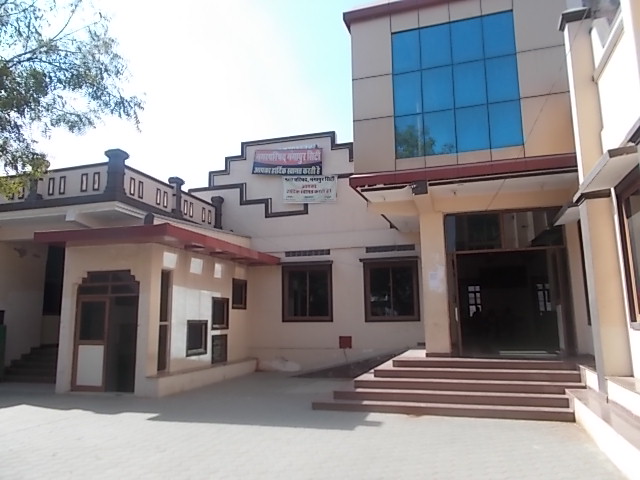 E-News Letter
February- 2016
E-NEW LETTER
FEBRUARY- 2016
VARIOUS SCHEMES
AMRUT- (ATAL MISSION FOR REJUVENATION AND URBAN TRANSFORMATION) Total Estimated Project Cost  cr( 50% GOI, 30% GOR, 20% ULB) Components to be covered- water supply, Sewerage Network, Septage Management,   Storm Water Drainage, Urban Transport, Green Spaces and Parks
NULM- (NATIONAL URBAN LIVELIHOOD MISSION) Focus on Skill Training & Placement and Capacity Building/ Self Employment.Major Components – Shelter for Urban Homeless, Support to Urban Street Vendors.
SBM- (SWACHH BHARAT MISSION)- 
( Central Government 75% & State Government 25% of the incentive/VGF/Grant) Mission Components –  Provision of Household Toilets, Community Toilets, Public  Toilets, Solid Waste Management, IEC and Public Awareness, Capacity Building and A&OE
Mission  has two Main Components-
1- Open Defecation free India.
2- Clean & litter free India.
Vision For - Clean and litter free in March-2019
E-NEW LETTER
FEBRUARY- 2016
E-NEW LETTER
FEBRUARY7 2016
NATIONAL URBAN LIVELIHOOD MISSION
v & Lojkstxkj ?kVd dh izxfr ¼O;fDrxr _.k½&  bl ?kVd ds rgr fofRr; o"kZ 2015&16 esa 163 dk y{; vkoafVr fd;k x;k FkkA blesa tuojh 2016 ekg rd 191 vkosnu QkeZ cSadks dks fHktok;s x;s FksA ftlesa ls 65 vkosnu cSadks }kjk Lohd`r fd;s x;sA gS rFkk 40 vkosndks dks vc rd _.k forfjr fd;s tk pqds gSA ftlds rgr vc rd dqy jkf’k 38]93]000@& ¼vMrhl yk[k frjkuos gtkj :i;s½ dk _.k forfjr gks pqdk gSA dqy vkosnuks esa ls 55 vkosnu QkeZ cSadks }kjk fujLr dj fn;s x;s rFkk 71 vkosnu vHkh yafcr gSA 
Qjojh 2016 ekg ls vc rd dqy 105 vkosnu QkeZ Hksts tk pqds gSA tks izfdz;k/khu gSA
c & Lojkstxkj ?kVd dh izxfr ¼lewg _.k½& bl ?kVd ds rgr fofRr; o"kZ 2015&16 esa 3 lewg _.k dk y{; vkoafVr fd;k x;k FkkA ftlds rgr ,d vkosnu izkIr gqvk gS tks izfdz;k/khu gSA
l& dkS'ky izf'k{k.k o jkstxkj ?kVd dh izxfr ¼EST&P)- bl ?kVd ds rgr fofRr; o"kZ 2015&16 esa 502 dk y{; vkoafVr fd;k x;k FkkA ftlds rgr 173 vkonsu QkeZ rS;kj dj vkj-,l-,y-Mh-lh-@dkS’ky izf’k{k.k dsUnzks dks fHktok;s tk pqds gS rFkk 15 vH;FkhZ orZeku esa izf’k{k.k izkIr dj jgs gSA dkS’ky izf’k{k.k dsUnz de lapkfyr gksus ds dkj.k bl bl ?kVd dh izxfr de gSA
n &SM&ID ?kVd dh izxfr ¼Lo; lgk;rk leqg½& bl ?kVd ds rgr fofRr; o"kZ 2015&16 esa 65 dk y{; vkoafVr fd;k x;k FkkA Loa; lgk;rk lewgks ds fuek.kZ gsrq nks fjlkslZ vksxkZukbts’ku 1- eqDr Hkkjrh f’k{kk lfefr] xaxkiqj flVh ,oa 2- tqfiVj f’k{k.k izf’k{k.k lfefr] xaxkiqj flVh dk p;u fd;k x;k FkkA bu laLFkkvks dks bl fofRr; o"kZ esa 50&50 SHGs dk y{; fn;k x;k Fkk ftlds rgr vc rd eqDr Hkkjrh f’k{kk lfefr] xaxkiqj flVh ds }kjk 10 SHGs dk xBu dj cSadks esa [kkrs [kqyok;s tk pqds gS rFkk 5 vU; SHGs dk xBu dj cSadks esa [kkrs [kqyokus dh izfdz;k py jgh gS rFkk tqfiVj f’k{k.k izf’k{k.k lfefr] xaxkiqj flVh ds vc rd 4 SHGs dk xBu fd;k tk pqdk gS rFkk cSadks esa [kkrs [kqyokus dh izfdz;k py jgh gSA
 ; &SUH ?kVd dh izxfr ¼vkJ; LFky½& bl ?kVd ds rgr nks vkJ; LFkyks@’kSYVlZ dh Lohd`rh iznku dh x;h Fkh ftlds rgr 1- jsYos LVs’ku ds lkeus rFkk 2- ljdkjh vLirky ¼dksyh ikMk½ ds ikl fLFkr gSA izR;sd 'kSYVj dh {kerk 50 O;fDr;ks dh gSA bu 'kSYVlZ dk fuekZ.k dk;Z izxfr ij gSA rFkk viszy ekg ds var rd budk fuekZ.k iw.kZ gksuk laHkkfor gSA
j & iFk foØsrk ?kVd dh izxfr ¼SUSV½& bl ?kVd ds rgr uxj fudk; {ks= ds QqVdj fodzsrkvks dk loZs dk dk;Z iwjk gks pqdk gSA losZ dk dk;Z Loa; uxj ifj"kn ds }kjk fd;k x;k gSA losZ ds vuqlkj iFk fodzsrkvks dh vuqekfur la[;k 1150 gSA bl ?kVd ds rgr 'ks"k dk;Z tSls vkbZ dkMZ tkjh djuk] osf.Max@uksu osf.Max {ks= fu/kkZfjr djuk rFkk esfiax vkfn dk dk;Z izfdz;k/khu gSA
.
E-NEW LETTER
FEBRUARY- 2016
E-NEW LETTER
FEBRUARY7 2016
LoPN Hkkjr fe’ku
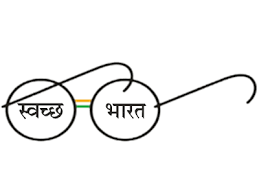 LoPNrk dh vkjs c<rs dne
1-lQkbZ vfHk;ku&uxj ifj"kn ds 45 okMksZ esa vfHk;ku pykdj fo'ks"k lQkbZ dh tk jgh gSA 'kkSpky; ew=ky; dh lQkbZ dk;Z ,oa jkf=dkyhu lQkbZ dk;Z Bsds ij fn;k gqvk gSA ?kj&?kj dpjk laxzg.k O;oLFkk 45 okMksZ esa ykxw gSA dpjk fuLrkj.k gsrq 4 gS0 Hkwfe dpjkxkg ds fy;s vkjf{kr gSA Bsds ij lQkbZ Jfed ysdj vfHk;ku lqpk: :i ls pyk;k tk jgk gSA vkokjk i'kqvksa dh jksdFkke ikWfyFkhu mi;ksx dh jksdFkke o lEifr fo:Ik.k dh jksdFkke ds fy;s vfHk;ku pyk;k tk jgk gSA 

2-O;fDrxr 'kkSpky; fuekZ.k %& fudk; {ks= esa dqy 2500 ifjokj 'kkSpky;fofgu losZ esa ik;s x;s gSA ifj"kn dks 'kkSpky; fuekZ.k gsrq mDr QkeksZ ds vfrfjDr 700 vkosnu izkIr gq, gSA ftudh tkWp dh tk jgh gSA losZf{kr ifjokjksa esa ls 1000 ifjokjksa dks 'kkSpky; fuekZ.k gsrq izFke fd’r jkf’k 4000@&:- izfr ifjokj tkjh dh tk pqdh gSA rFkk ,d gtkj vkosnu i=ksa dks vkWukykbZu viyksM dj fn;k x;k gS ftu ij jkf'k vkoaVu dh dk;Zokgh dh tk jgh gSA 'ks"k ifjokjksa ds vkosnuksa dh tkWp dj iksVZy ij viyksM djus dh dk;Zokgh dh tk jgh gSA

3-lkoZtfud 'kkSpky; %&LoPN Hkkjr fe’ku ds rgr fudk; {ks= esa nks lkoZtfud 'kkSpky; ¼dhjikMk o Vd ;wfu;u½ fuekZ.k gsrq jkf’k 29-90 yk[k ds rdehuk rS;kj dj fufonk dk;Zokgh izfdz;k/khu gSA
.
E-NEW LETTER
FEBRUARY- 2016
E-NEW LETTER
FEBRUARY7 2016
NAGAR PARISHAD GANGAPUR CITY
1- dq’kkyh rkykc laj{k.k dh ;kastuk jkf’k 33-76 djksM dh     jkT; ljdkj ls Lohd`r 
2- izFke pj.k esa 3-38 djksM Lohd`r fuekZ.k dk;Z vafre pj.k esa fnlEcj 2015 rd iw.kZ djus dk y{; lEiUu
3- f}rh; pj.k dh jkf’k vkoaVu djkus dh izfØ;k tkjh
4- ifj’kn {ks= ds ikdksZ@lfdZyksa dk fodkl ,oa lkSUn;Zdj.k
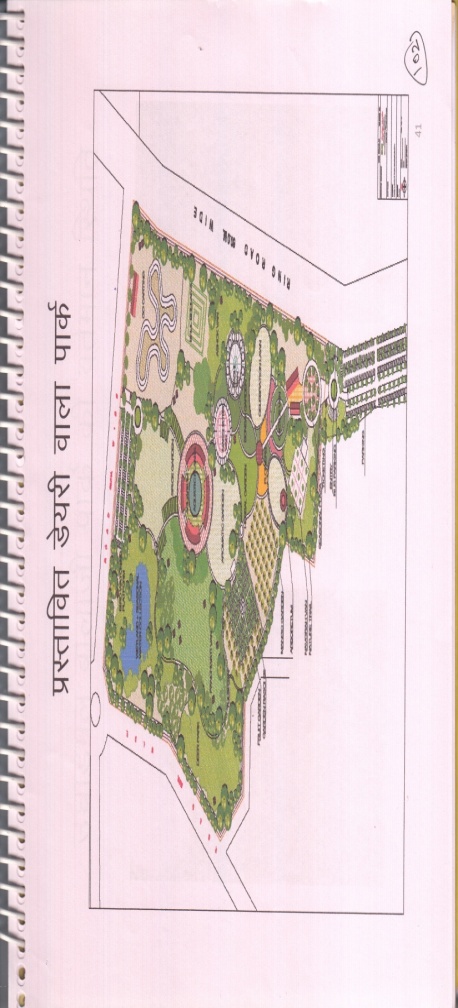 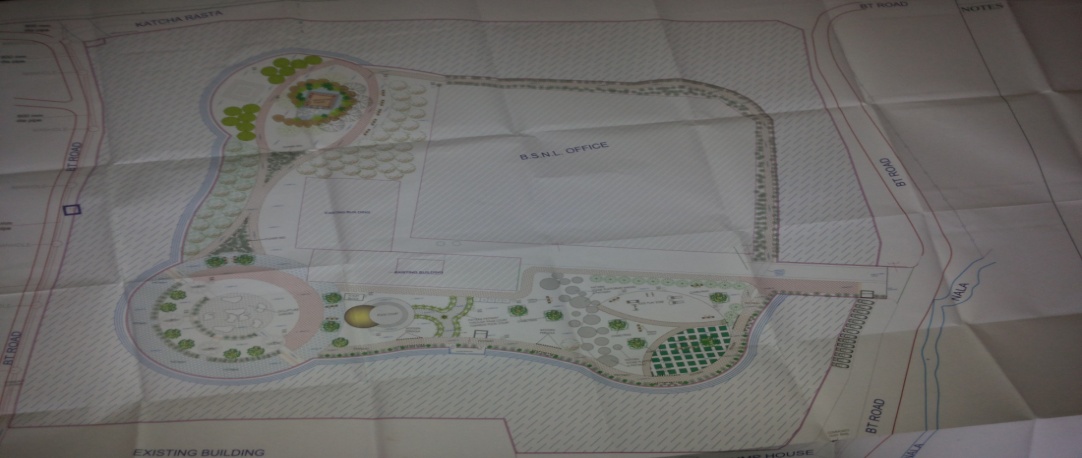 E-News Letter
February- 2016
NAGAR PARISHAD GANGAPUR CITY
Shri Rajpal Singh Shekhawat (Honorable Minister UDH)
(O) Ph No. + 91141- 2227533

Shri Manjeet Singh (IAS) Principal Secretary
Ph No. + 91141-2227128

Shri Purushottam Biyani (IAS) Director and Joint Principal Secretary
Ph No. + 91141-2222403
Fax:- 0141- 2222403

Shri Sorabh Kumar Jindal (commissioner) 
Nagar Parishad Gangapur City
Mob. No.- 9460626681, Office No.- 07463-234041
E-Mail Id- eo.nagarpalikaggc@gmail.com
Office Address:- Private Bus Stand Ke pass Gangapur City
Contact Us
E-News Letter
February- 2016